Les muscles
Les caractéristiques des muscles
La localisation des principaux muscles
[Speaker Notes: Il existe plus de 700 muscles dans le corps entier]
Formé de cellules élastiques et contractibles
Tissu musculaire
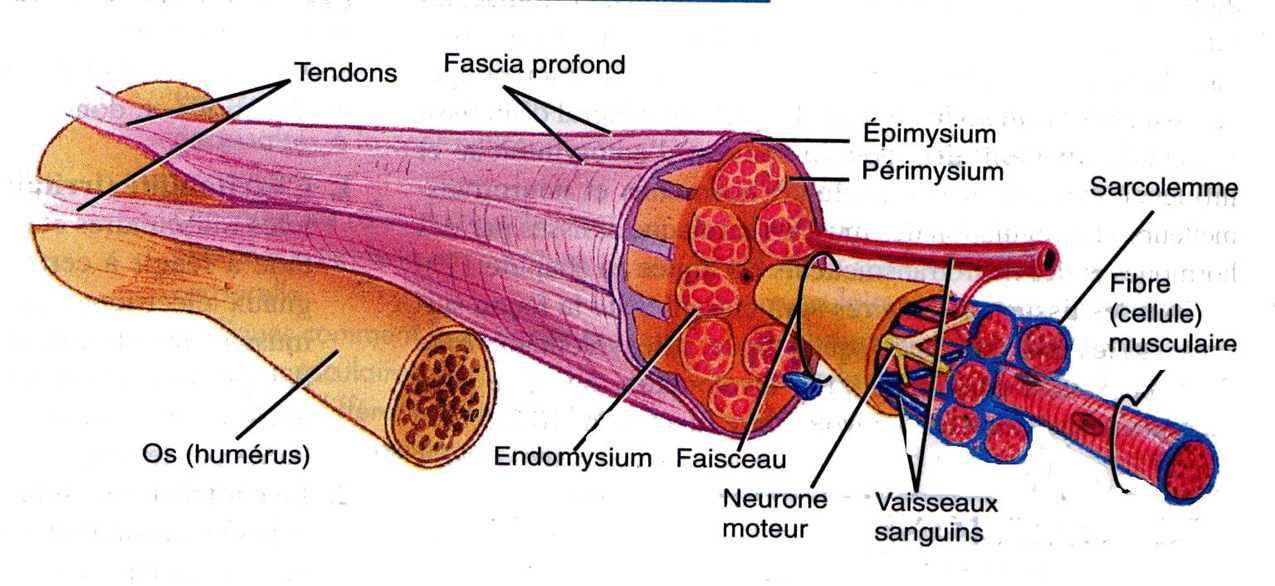 Cemeq p.130
FIBRES LISSES:
 SONT DE FORME ALLONGÉE
POSSÈDENT UN SEUL NOYAU CENTRAL
ONT UN ASPECT LISSE

FIBRES STRIÉES SQUELETTIQUES:
SONT DE FORME CYLINDRIQUE ALLONGÉE
POSSÈDENT PLUSIEURS NOYAUX

FIBRES STRIÉES CARDIAQUES:
SONT DE FORME CYLINDRIQUE
POSSÈDENT UN NOYAU CENTRAL
3 types de muscles p.131
5 propriétés des fibres musculaires IMP
Excitabilité

Contractilité

Extensibilité

Élasticité

Tonicité
Capacité de percevoir un stimulus et d’y répondre
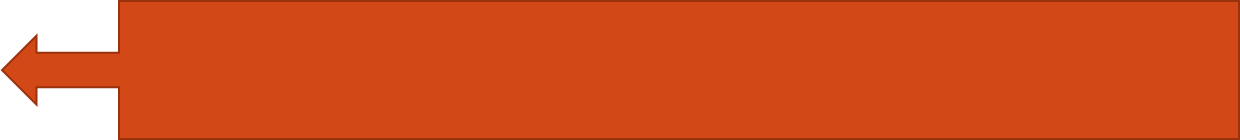 Capacité de se contracter avec force en présence d’une stimulation appropriée
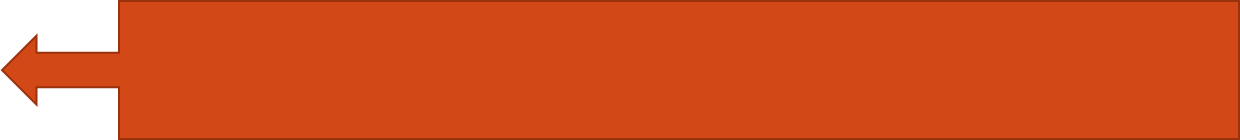 Capacité de s’étirer au-delà de sa longueur au repos
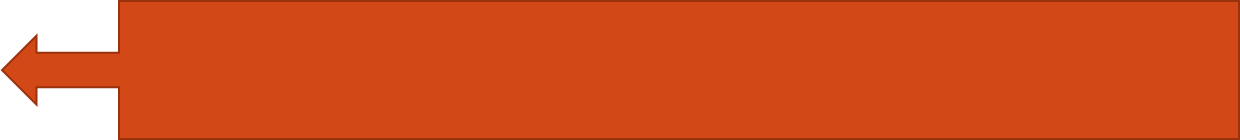 Capacité de reprendre sa longueur initiale après un étirement
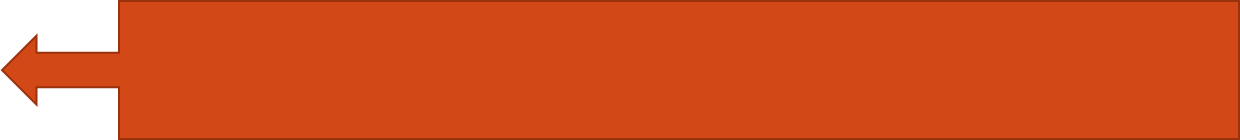 Capacité de demeurer semi-contractée
Cemeq p.132
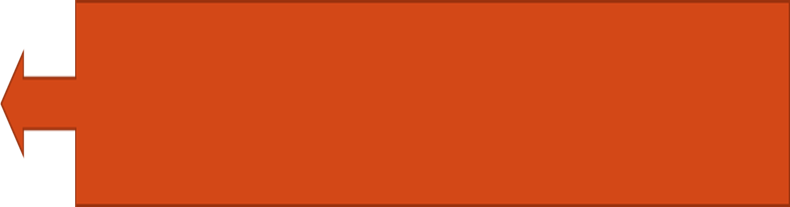 Partie centrale gonflée avec des tendons aux extrémités
(Biceps, quadriceps)
Fusiforme


En éventail


Circulaire


Penné
Muscles squelettiques
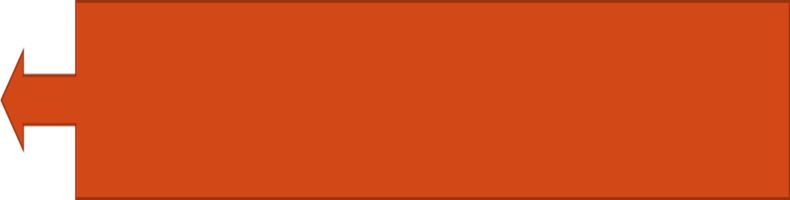 Charnu et triangulaire
(Grand pectoral, grand droit de l’abdomen)
On distingue 4 types de muscles squelettiques
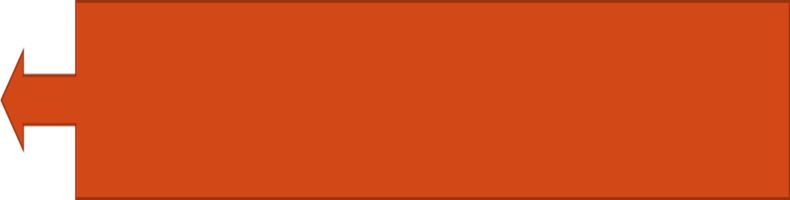 Cylindrique autours d’un orifice naturel
(Bouche, œil, anus)
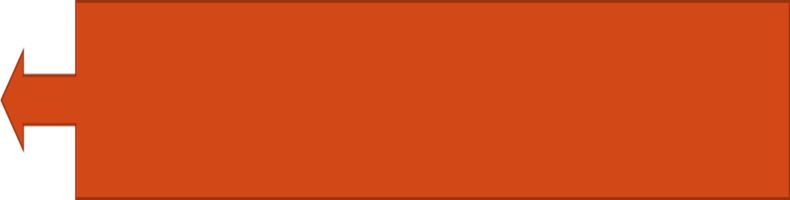 Court et en diagonale
(Deltoïde, droits de la cuisse)
Cemeq p. 134
[Speaker Notes: Sont situés sous la peau.
Peuvent être sentis au toucher.
Peuvent être observés quand ils sont en activité.]
Selon vous, quels sont les rôles des muscles? P.134 vip
Permet le mouvement

Assurer le maintien postural et la stabilité des articulations

Produire de la chaleur

Servir de support à la circulation sanguine et lymphatique
Le mouvement des muscles
La majorité des muscles travaillent à deux lors d’un mouvement.


En synergie (Dans le même sens)

De façon antagoniste (Contraire)
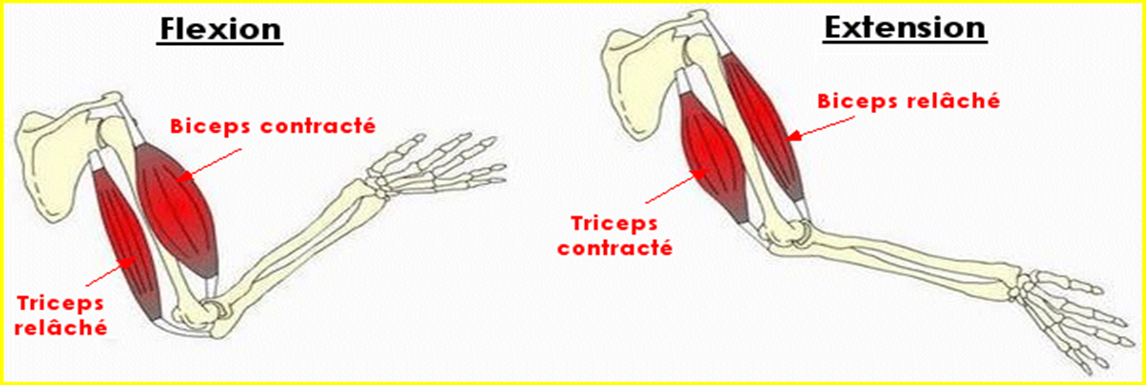 Cemeq p. 135
Flexion / Extension

Rotation / Circumduction

Adduction / Abduction

Supination / Pronation
Muscles squelettiques
Les mouvements

Cemeq
 p.135 à 137

VIP
[Speaker Notes: Supination: Mouvement de l’avant-bras qui consiste à amener la paume de la main vers le HAUT
Abduction: Mouvement qui consiste à ÉCARTER un membre de l’axe du corps]
Caractéristiques
Se rattachent directement à la peau.
Sont surtout situés dans le visage.

Fonctions
Permettent les mouvements du visage.
Permettent d’exprimer des sentiments, de faire des grimaces ou des mimiques.
Localisation des muscles
Tête
Cou
Ceinture scapulaire et du tronc
Plancher pelvien
Membres supérieurs
Membres inférieurs
Cemeq p. 138 à 146
Localisation des muscles
Les muscles intercostaux  permettent d’élever les côtes au cours de l’inspiration et de les abaisser au cours de l’expiration
Tête
Cou
Ceinture scapulaire et du tronc
Plancher pelvien
Membres supérieurs
Membres inférieurs
Cemeq p.141
Localisation des muscles
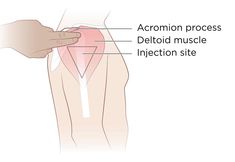 Lors d’une injection intramusculaire, nous pouvons utiliser le muscle Deltoïde
Tête
Cou
Ceinture scapulaire et du tronc
Plancher pelvien
Membres supérieurs
Membres inférieurs
Cemeq p.143
Localisation des muscles
Sites d’injection intramusculaires possibles: 

	QSE
	Vaste externe
	Ventroglutéal
Tête
Cou
Ceinture scapulaire et du tronc
Plancher pelvien
Membres supérieurs
Membres inférieurs
Cemeq p.144
Site d’injection Intramusculaire
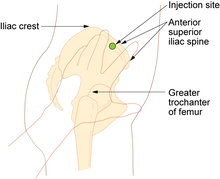 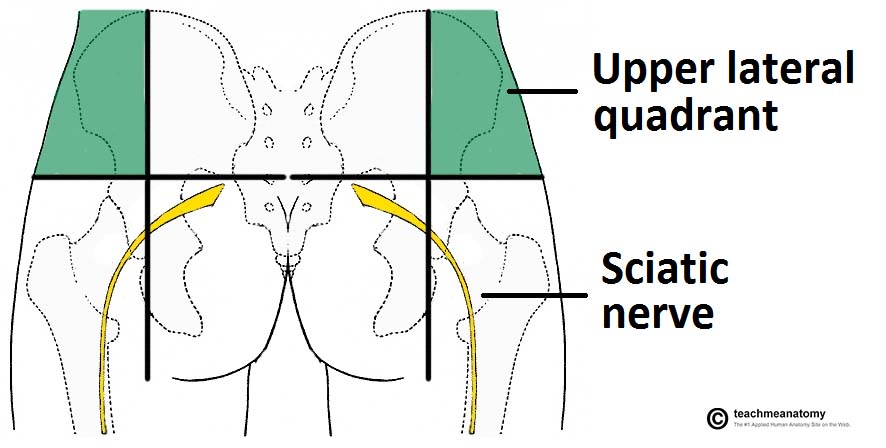 Cemeq p.145
[Speaker Notes: Deltoïde
Vaste externe 
QSE
Moyen Glutéal]